13 АПРЕЛЯ 2018 г.
www.chemk.org
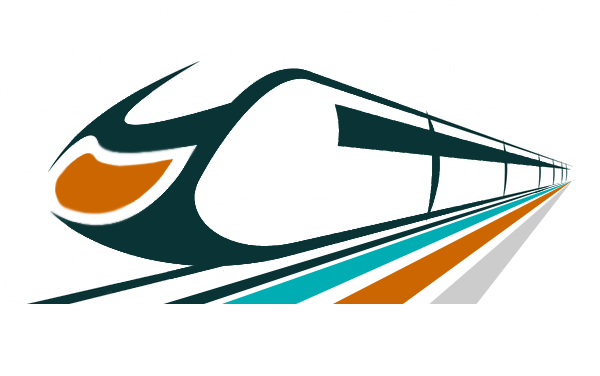 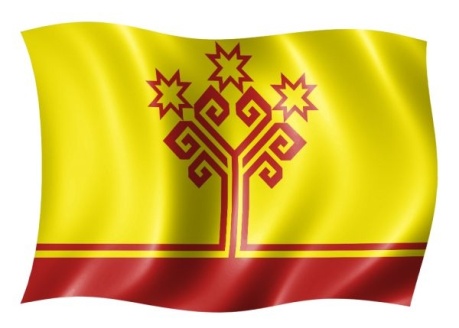 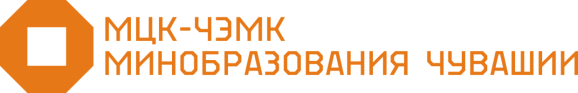 Межрегиональный центр компетенций – 
как локомотив развития системы СПО
ИЗ ПОСЛАНИЯ ПРЕЗИДЕНТА ФЕДЕРАЛЬНОМУ СОБРАНИЮ
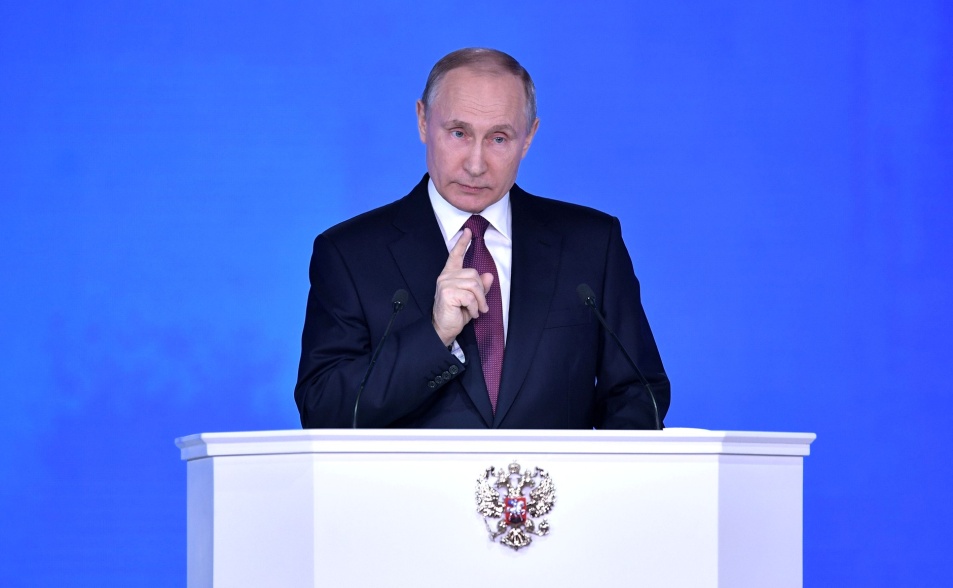 Сегодня важнейшим конкурентным преимуществом являются знания, технологии, компетенции. Это ключ к настоящему прорыву, к повышению качества жизни.

   Добиться качественных изменений в подготовке студентов, в том числе по передовым направлениям технологического развития.

   Создать центры опережающей переподготовки для работающих граждан.

   C нового учебного года будет запущен проект ранней профориентации школьников - «Билет в будущее».
2
ИЗ ПОСЛАНИЯ ГЛАВЫ ЧУВАШСКОЙ РЕСПУБЛИКИ 
ГОСУДАРСТВЕННОМУ СОВЕТУ
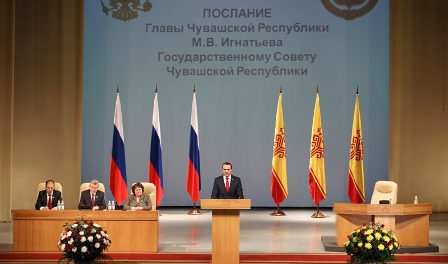 Подготовка рабочих кадров для высокотехнологичных производств - приоритетная задача для системы образования. По индексу образовательной инфраструктуры республика – лидер в сфере среднего профессионального образования.

   В республике должна быть создана сеть специализированных центров компетенций, аккредитованных по международным стандартам. 

   Образованные люди, преданные России, – это основа формирования новой экономики, создания высокопроизводительных рабочих мест с достойной заработной платой.
3
РОЛЬ МЦК В КАДРОВОМ ОБЕСПЕЧЕНИИПРОМЫШЛЕННОГО РОСТА ЧУВАШСКОЙ РЕСПУБЛИКИ
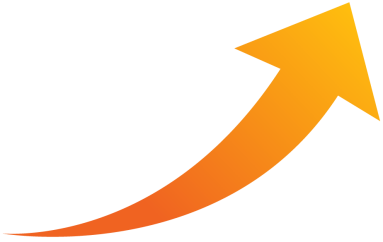 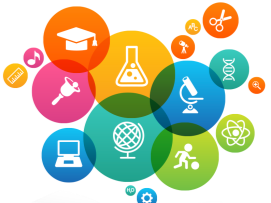 85%
25 ПРОФЕССИЙ И СПЕЦИАЛЬНОСТЕЙ8000 ОБУЧАЮЩИХСЯ
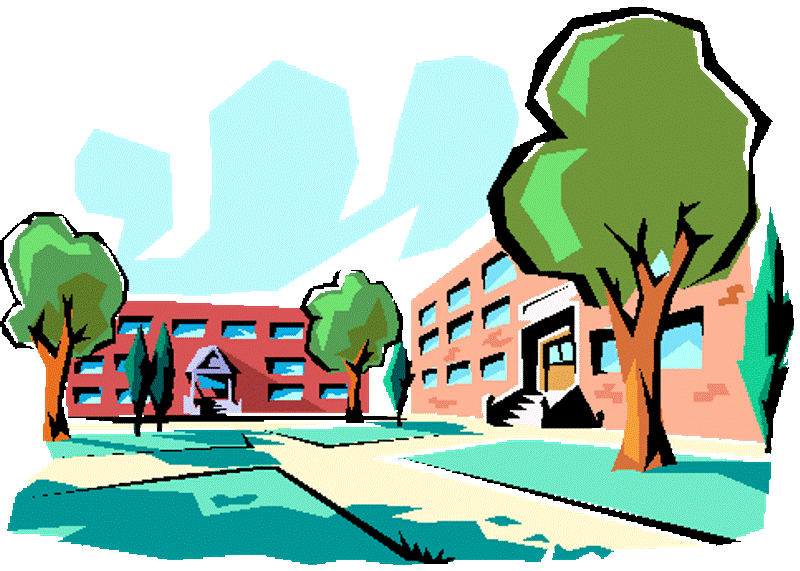 ПРОФЕССИИ ТОП-50
27
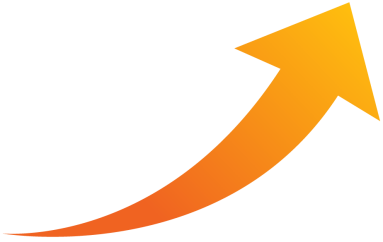 63%
1500 АБИТУРИЕНТОВ
ПРОФФЕССИОНАЛЬНЫХ ОБРАЗОВАТЕЛЬНЫХОРГАНИЗАЦИЙ ЧУВАШИИ
ПОДГОТОВКА ПО ФГОС
17
4
100
СПЕЦИАЛЬНОСТЕЙ
НАПРАВЛЕНИЙ ПОДГОТОВКИ ИПОВЫШЕНИЯ КВАЛИФИКАЦИИ
ПРОФЕССИИ
>600
ЕЖЕГОДНЫЙ ВЫПУСК
СТУДЕНТОВ
4
РОЛЬ МЦК В КАДРОВОМ ОБЕСПЕЧЕНИИПРОМЫШЛЕННОГО РОСТА ЧУВАШСКОЙ РЕСПУБЛИКИ
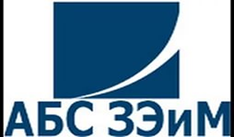 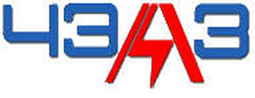 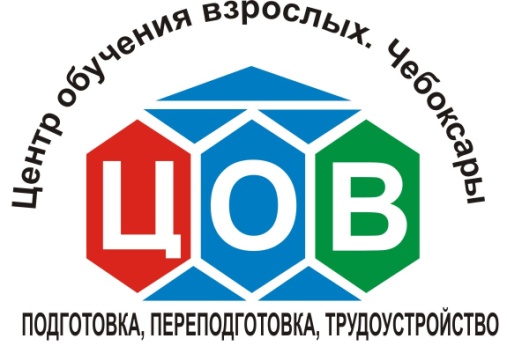 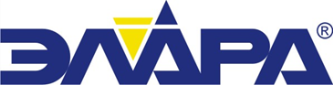 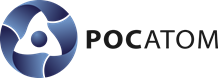 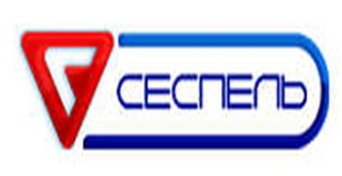 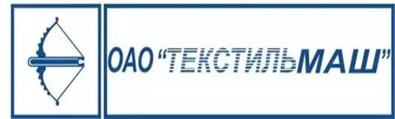 1995-2018
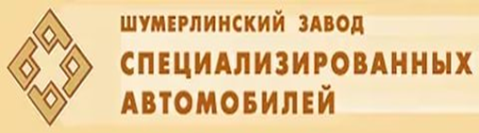 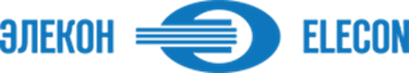 Обучение, переподготовка и повышение квалификации взрослого населения:
>25 000 человек
> 100 образовательных программ
Дополнительные образовательные услуги для обучающихся:
> 7 000 человек
> 50 образовательных программ
Локальный центр тестирования для иностранных граждан, желающих получить:
разрешения на работу или местный патент;
разрешение на временное проживание;
вид на жительство;
гражданство РФ
> 1500 человек
5
ОСНАЩЕНИЕ МЦК ДЛЯ ОБЕСПЕЧЕНИЯ КАЧЕСТВА ОБРАЗОВАНИЯ
54
24
648
ЛАБОРАТОРИИ
МАСТЕРСКИЕ
ОБЩЕЕ ЧИСЛО РАБОЧИХ МЕСТ
УЧЕБНЫЙ ЦЕНТР
ТРЕНИРОВОЧНЫЙ ПОЛИГОН
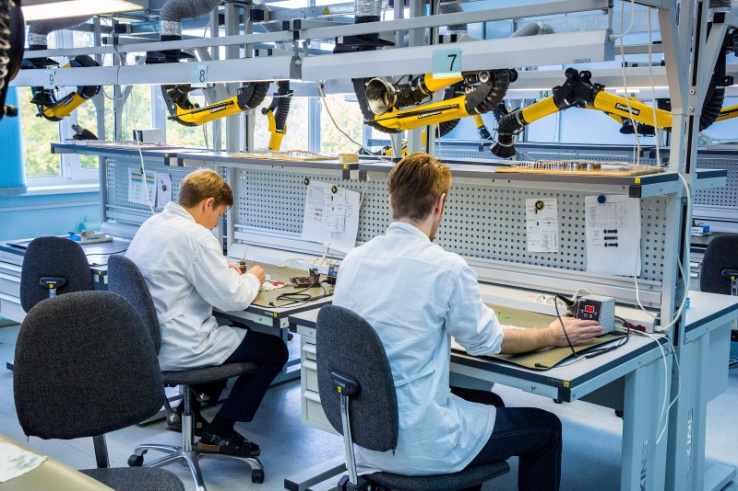 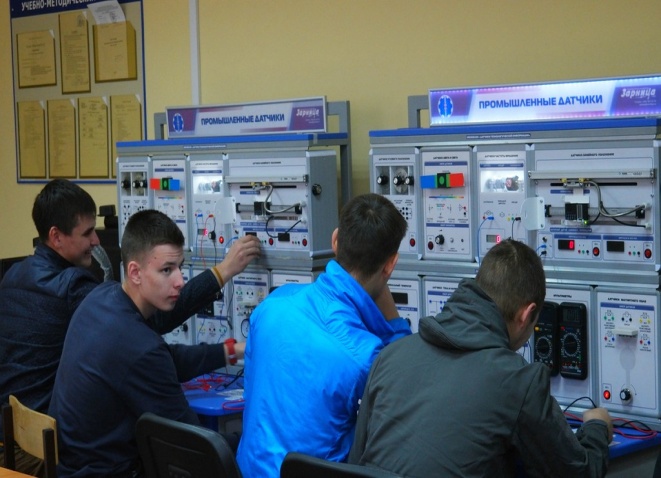 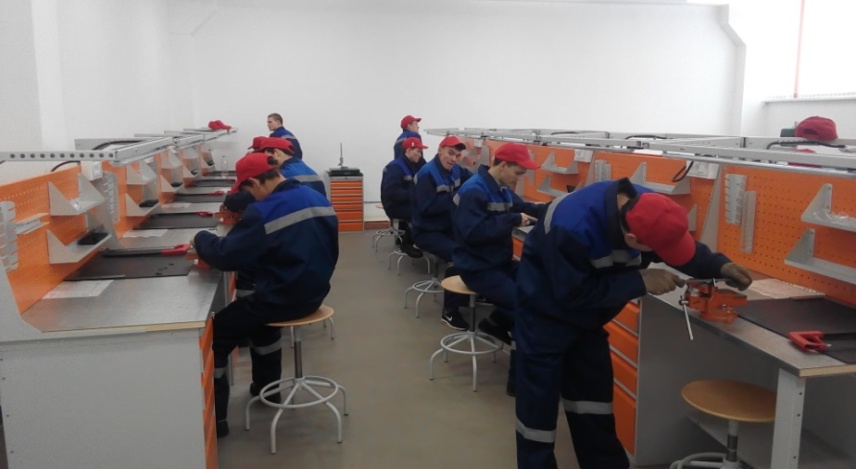 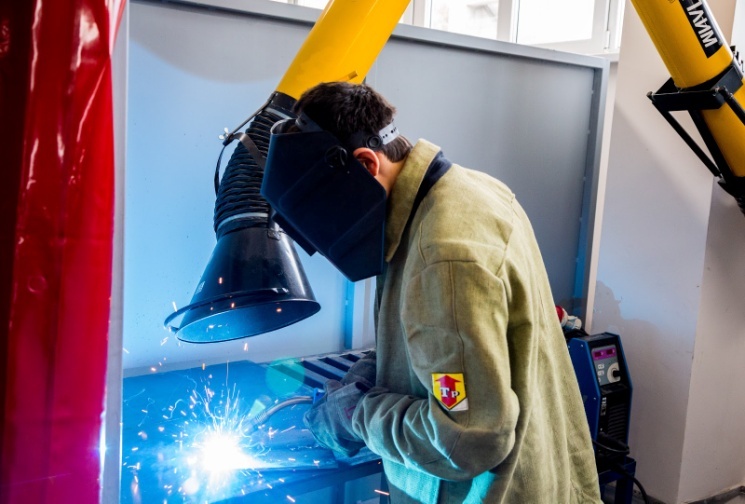 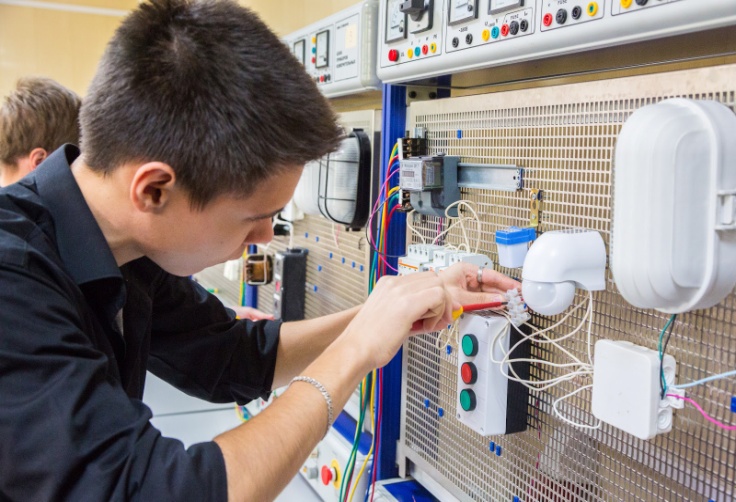 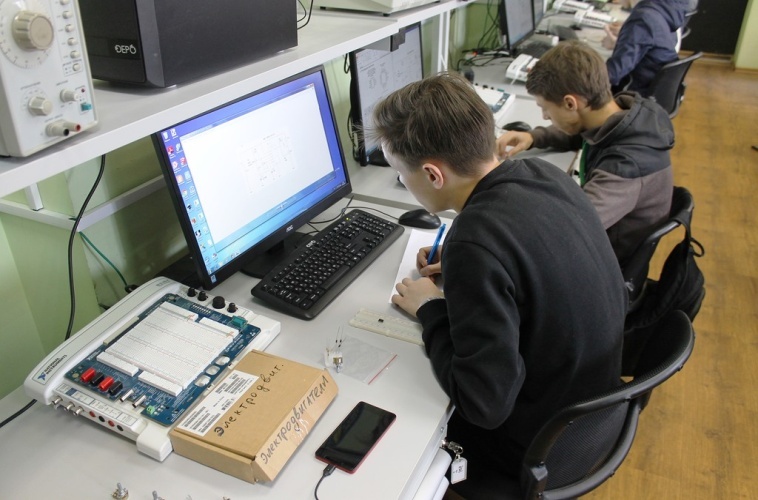 6
ОБЛАСТЬ ПОДГОТОВКИ МЦК-ЧЭМК ПО ФГОС ТОП-50
Профессии/специальности ТОП-50, входящие в область подготовки МЦК
7
ПРОФОРИЕНТАЦИОННАЯ РАБОТА МЦК
ПРОФИЛЬНОЕ ОБУЧЕНИЯ УЧЕНИКОВ СОШ:

 ЭКОНОМИЧЕСКИЙ ПРОФИЛЬ
 МАШИНОСТРОЕНИЕ
 ВЫЧИСЛИТЕЛЬНАЯ ТЕХНИКА
 РАДИОЭЛЕКТРОНИКА
 СВАРОЧНЫЕ РАБОТЫ
 ИНФОРМАЦИОННЫЕ ТЕХНОЛОГИИ
 ЭЛЕКТРОТЕХНИКА
 РОБОТОТЕХНИКА
 ПРОГРАММИРОВАНИЕ ARDUINO
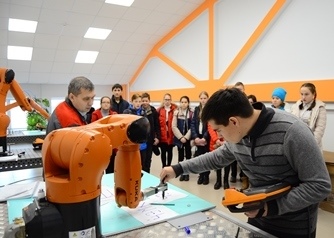 14
>2800
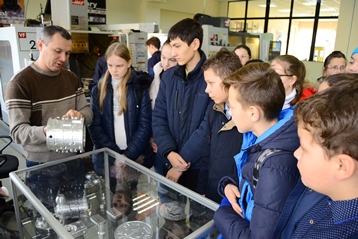 СОШ И
ГИМНАЗИЙ
УЧАШИХСЯ
11
>250
ЕЖЕГОДНО
ПОСТУПАЕТ В КОЛЛЕДЖ
КОЛЛЕДЖ-
КЛАССОВ
8
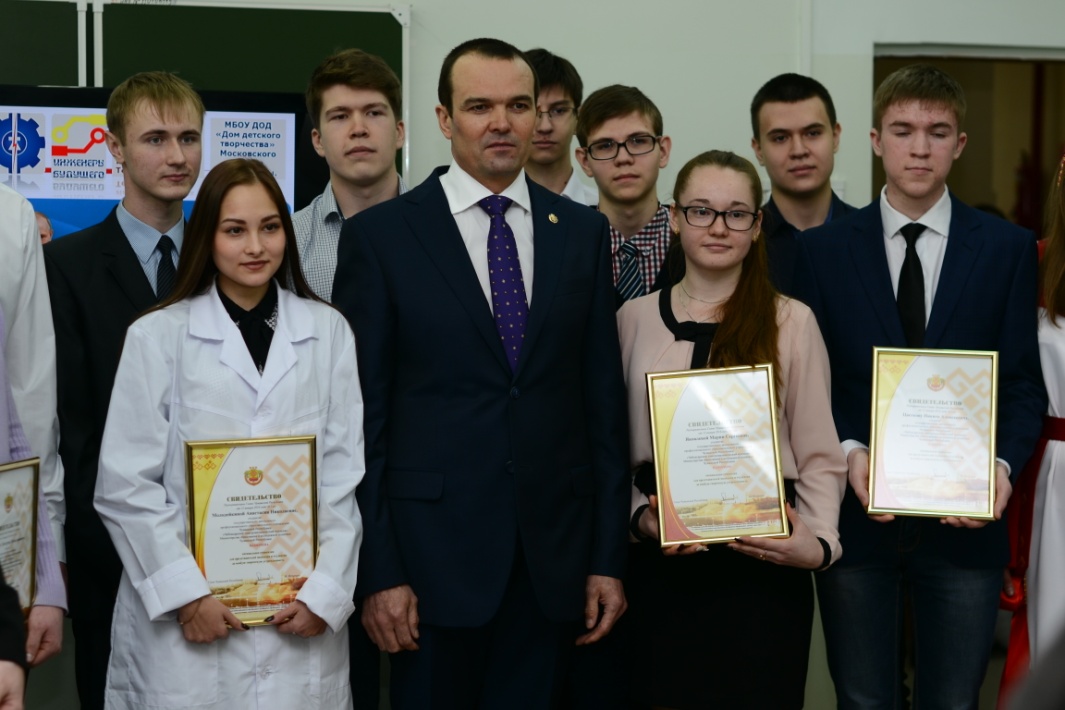 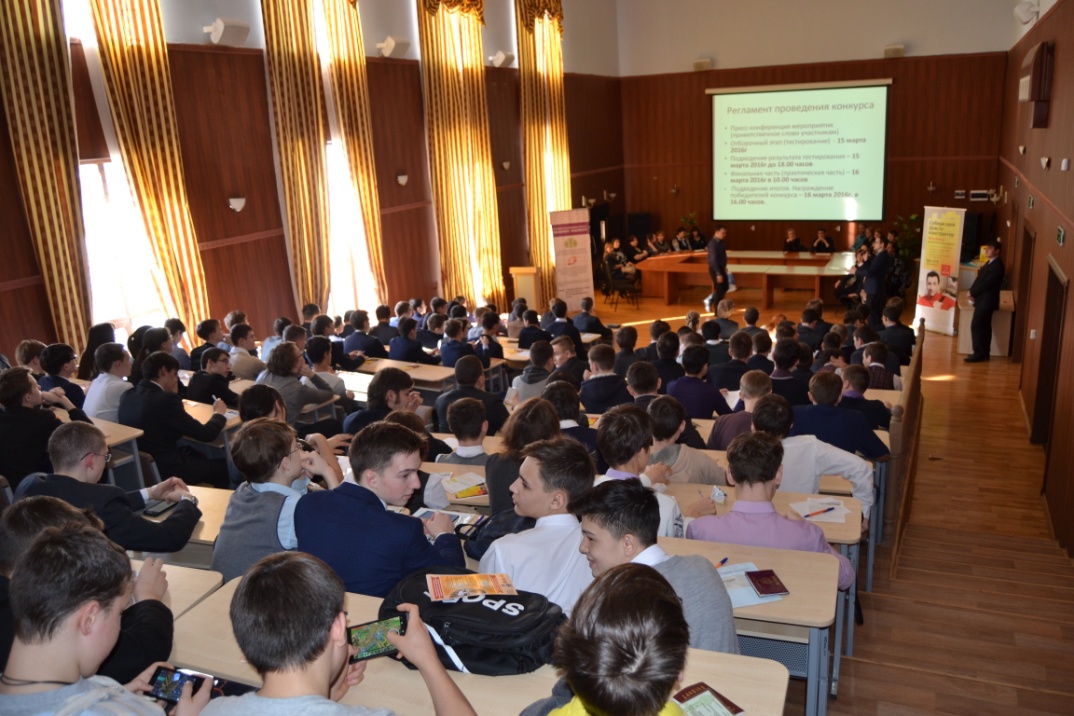 Городской конкурс учащихся СОШ 
« IT-Professional »
Открытие ЦМИТ на базе МЦК-ЧЭМК
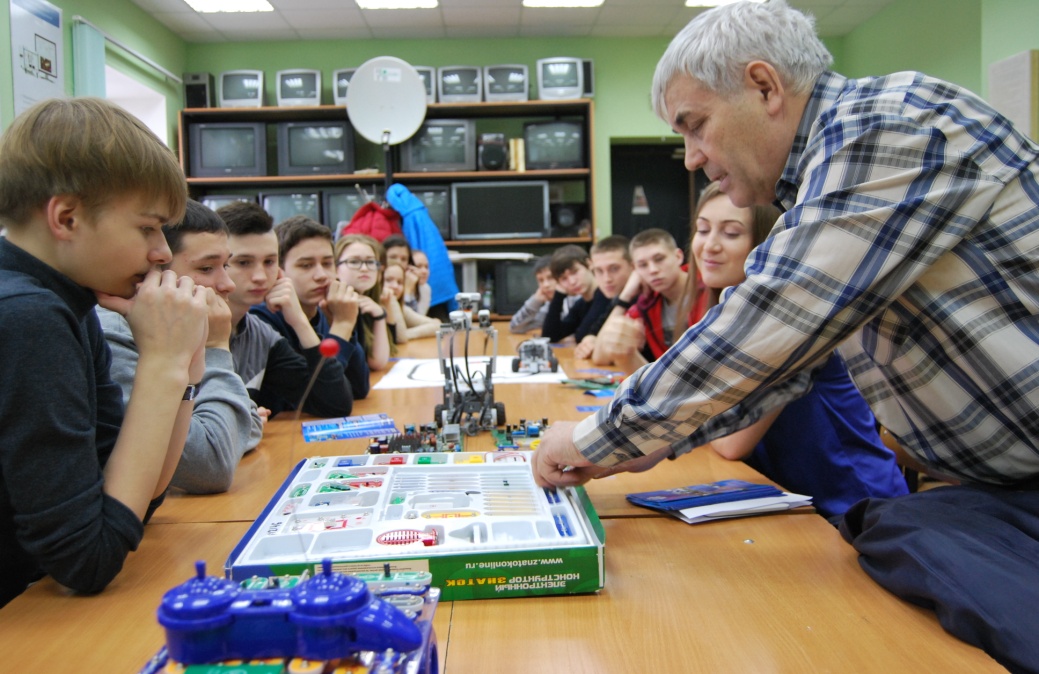 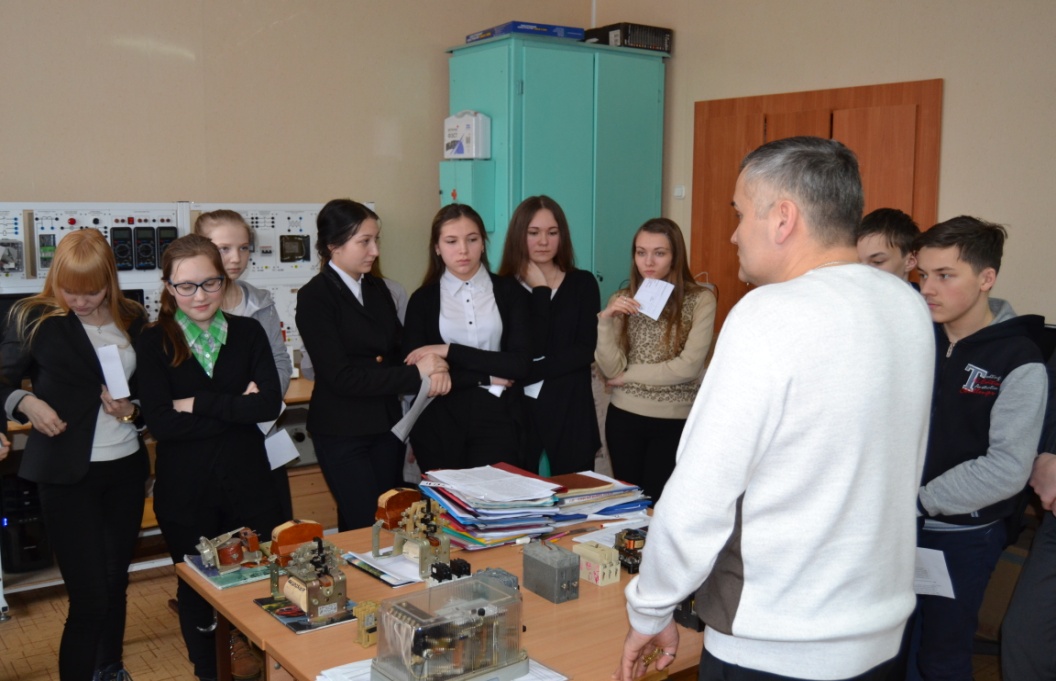 Дни открытых дверей в МЦК-ЧЭМК
9
СЕТЕВОЕ ВЗАИМОДЕЙСТВИЕ И ТРАНСЛЯЦИЯ ЛУЧШИХ ПРАКТИК
ОБРАЗОВАТЕЛЬНЫЙ КОНСОРЦИУМ
35
60
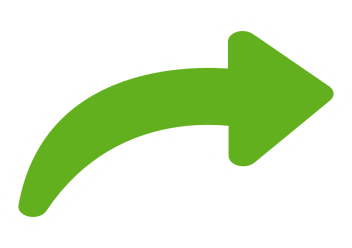 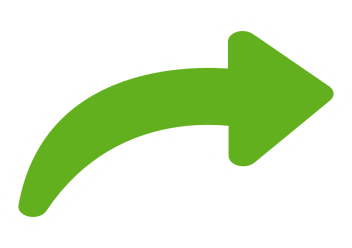 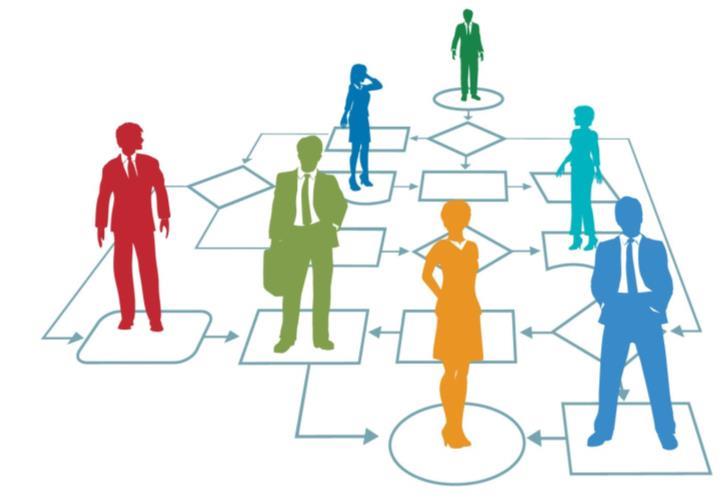 Регионов РФ
Участников ОК
7
2
1
57
Федеральных округов РФ
МСП
ВПО
СПО
37 регионов, >2500 чел, 155 ПОО
2
5
54 человека6 субъектов РФ
>200 человек5 субъектов РФ
2
СЕССИЯ ММСО-2017 - >200чел.МИА «Россия сегодня»
ВЕБИНАРЫ
СЕМИНАРЫ
ПУБЛИЧНЫЕ ВЫСТУПЛЕНИЯ
10
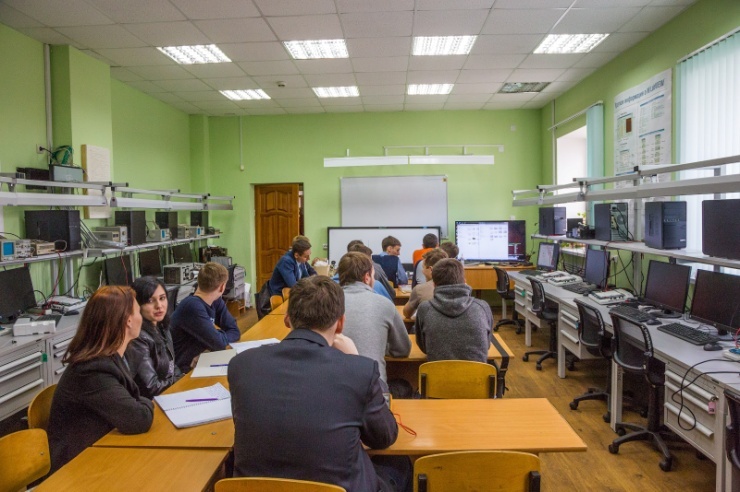 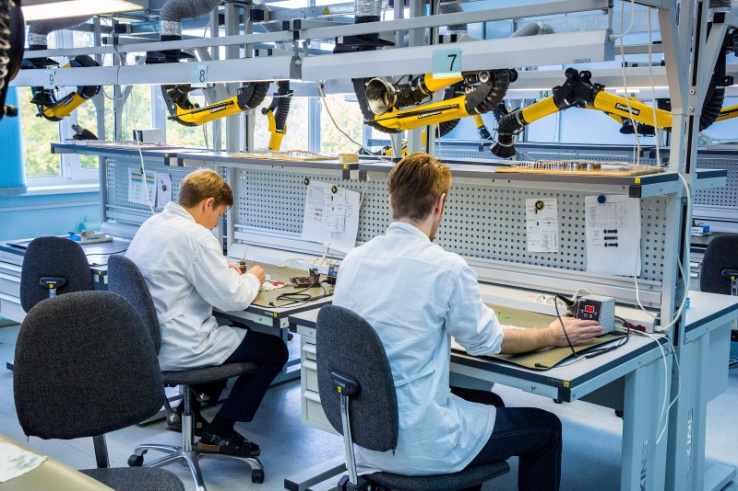 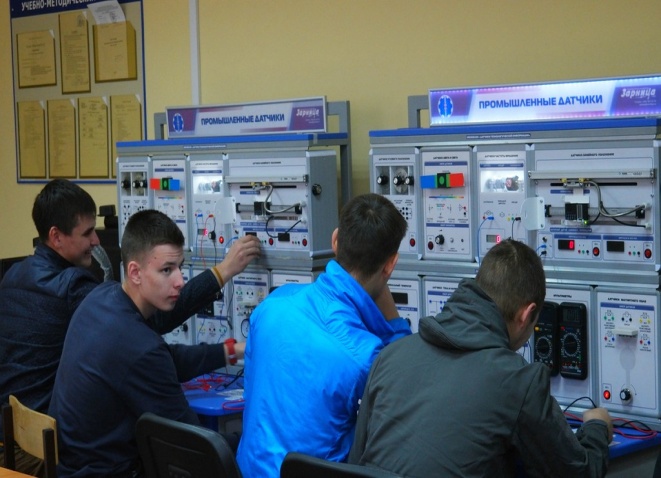 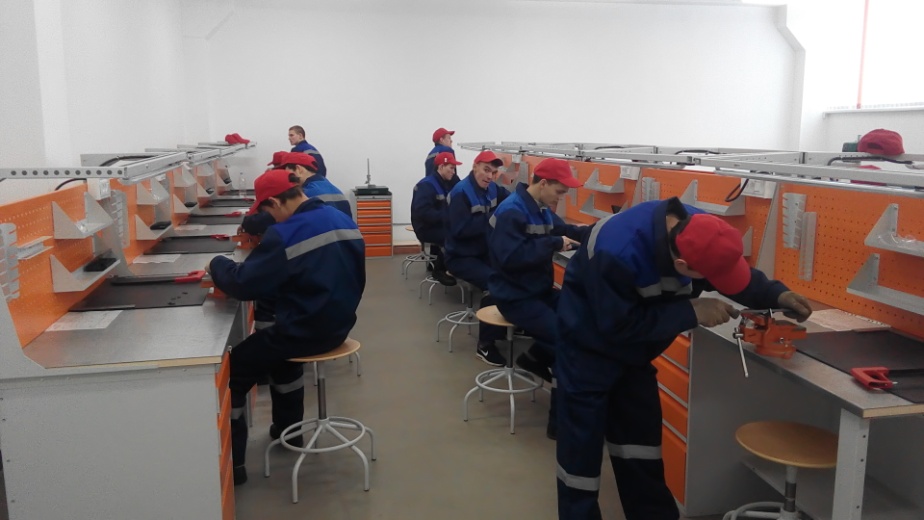 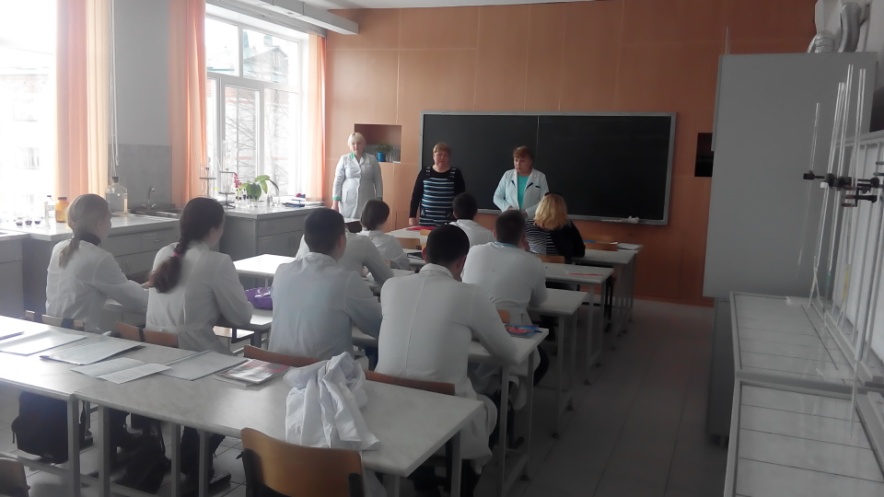 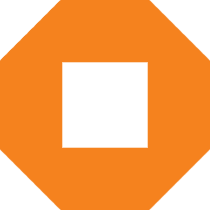 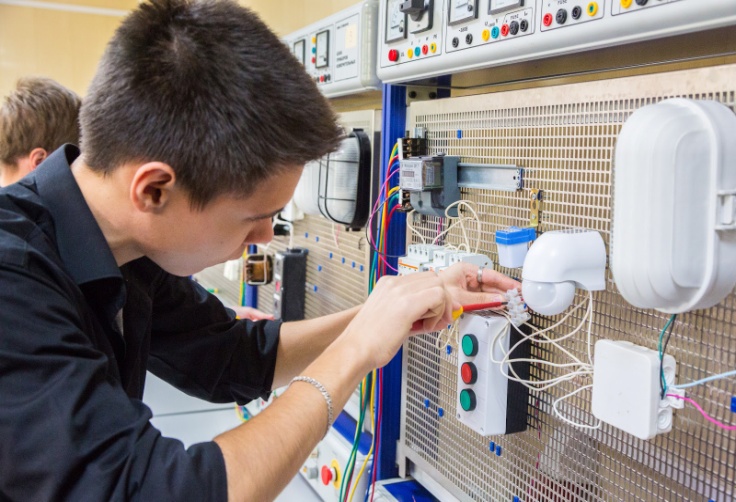 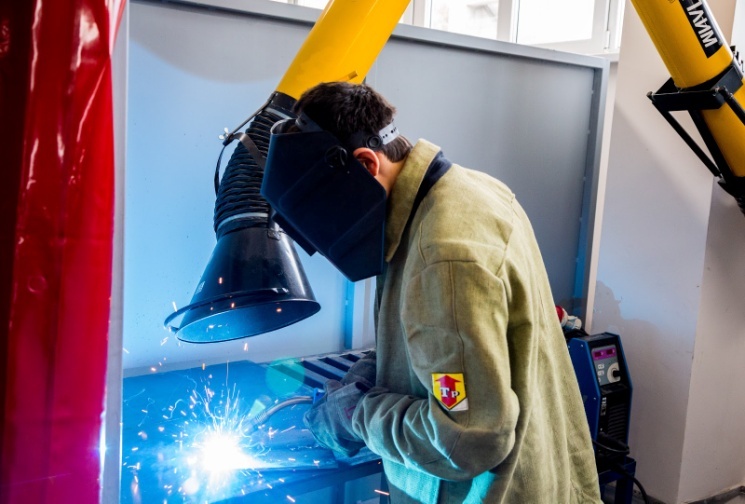 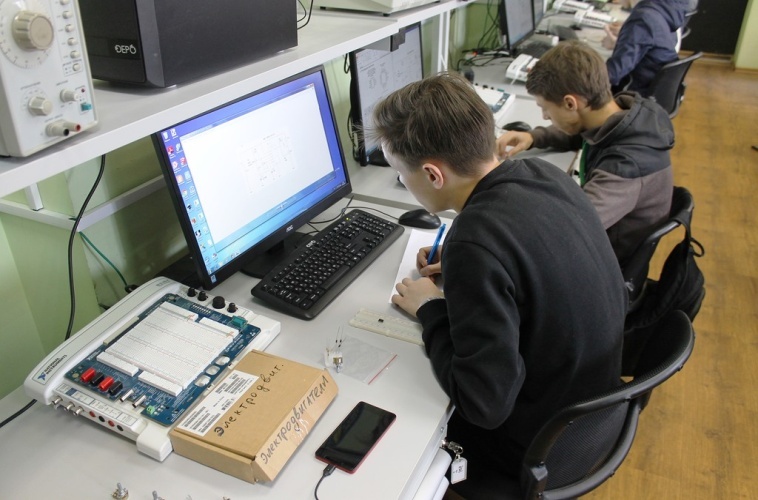 11
МЦК В ДВИЖЕНИИ WORLDSKILLS RUSSIA
2
37
6
>400
32
Отборочные соревнования
2017г.
Компетенции
Участников
Чемпионатов
Участников
Компетенции
2012 – 2017 гг.
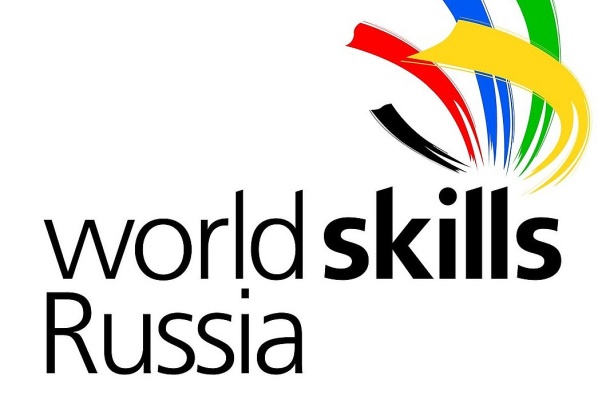 2
2016г.
Чемпионат
JuniorSkills
2012г.
Компетенции
Создание РКЦ на базе ЧЭМК
3
2017г.
Тренировки Национальной сборной команды РФ по компетенции «Электроника»
12
МЦК В ДВИЖЕНИИ WORLDSKILLS RUSSIA
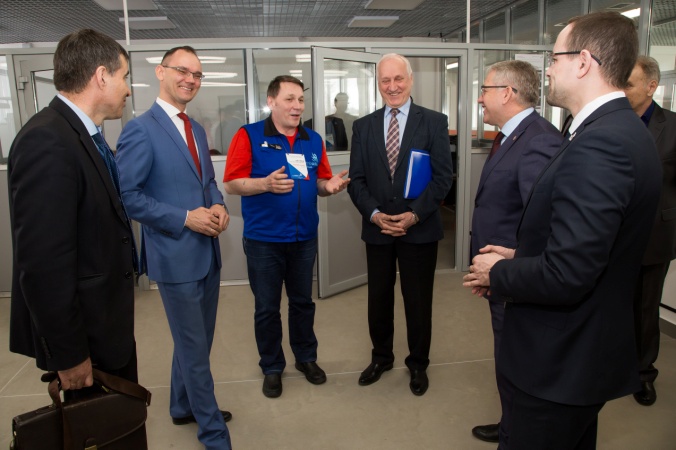 9
8
1
Экспертов регионального чемпионата
Экспертов демонстрационных экзаменов
Сертифицированный эксперт WorldSkills Russia («Электроника»)
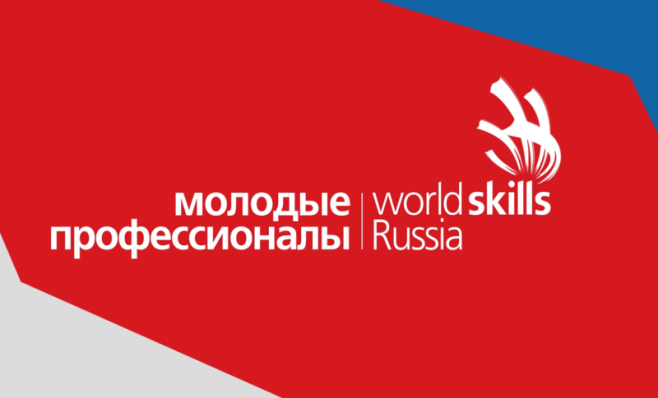 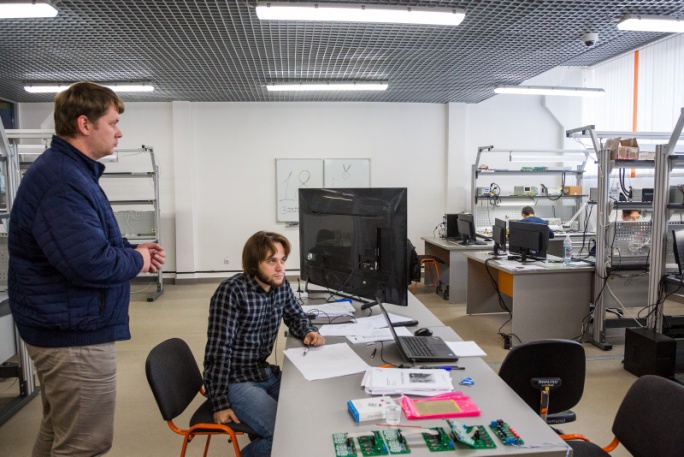 ТРЕНИРОВОЧНЫЙ ПОЛИГОН
4
Компетенции Ворлдскиллс
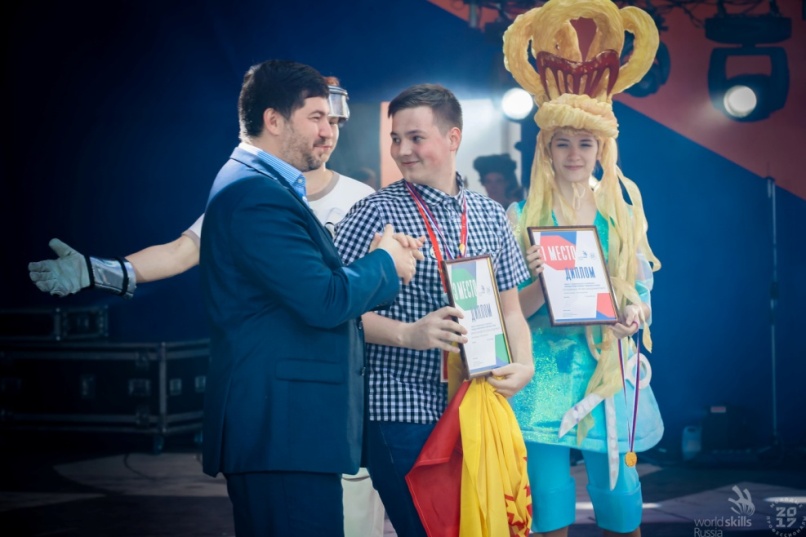 Достижения МЦК-ЧЭМК: 
3 место V Нацфинала чемпионата «Молодые профессионалы (WorldSkills Russia)» 2017 по компетенции «Электроника»
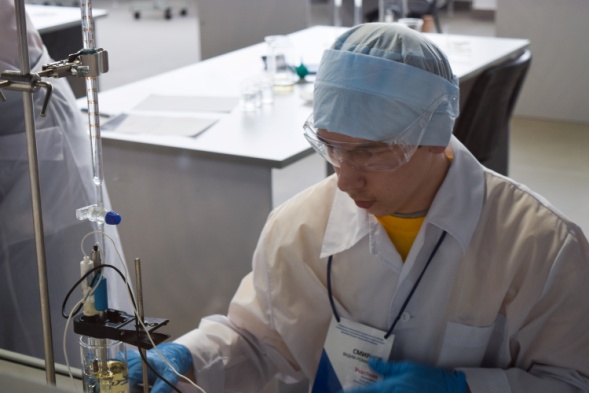 13
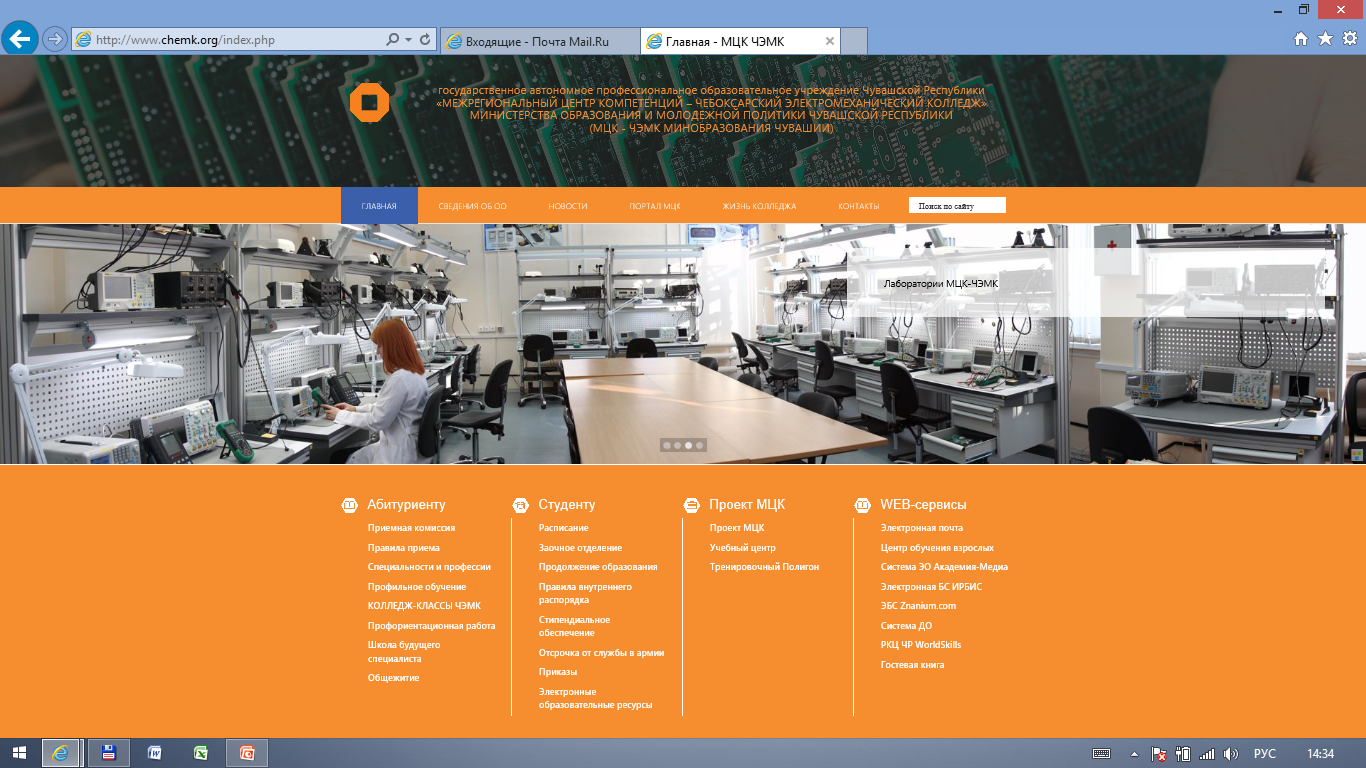 Сайт: www.chemk.org

E-mail: mail@chemk.org

Адрес: 428000 Чувашская Республика, г.Чебоксары, пр. Ленина, дом 9.

Тел./факс: (8352) 22-43-82, 62-04-46
Благодарю за внимание
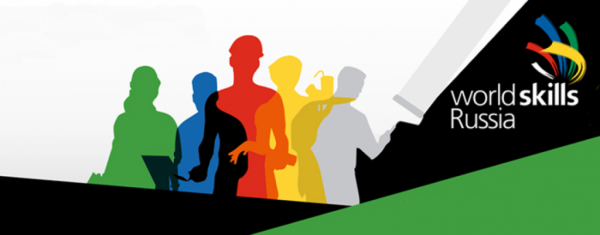 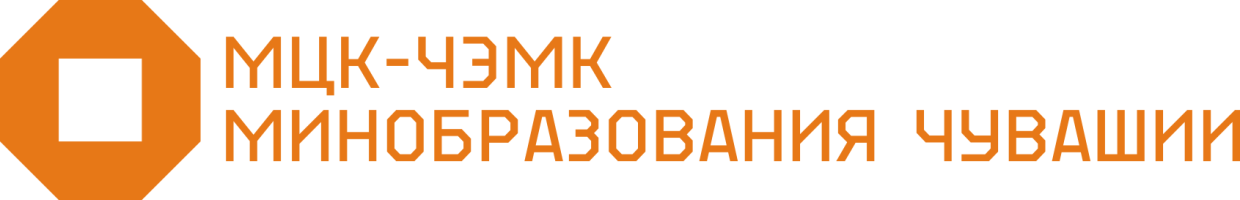 2020
2019
2018
2017
2016